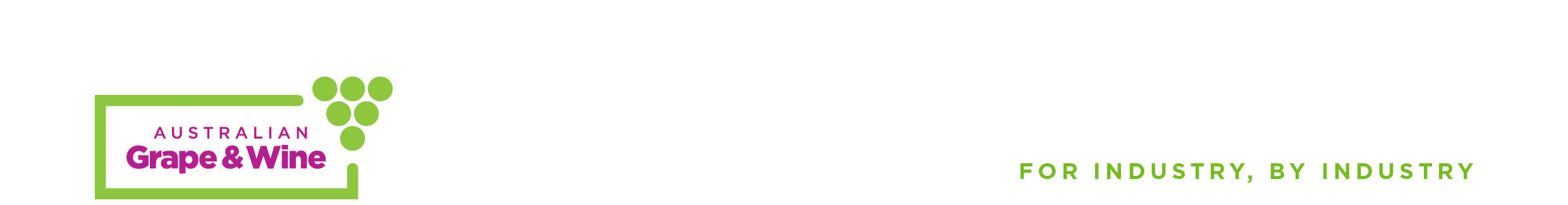 ADVOCACY RESPONSE
CONTAINER DEPOSIT SCHEME